Filosofia RAD1607

Capítulo 5
Nietzsche e o Pós-Modernismo
Rogério Calia, Prof. Dr.

rogeriocalia@gmail.com
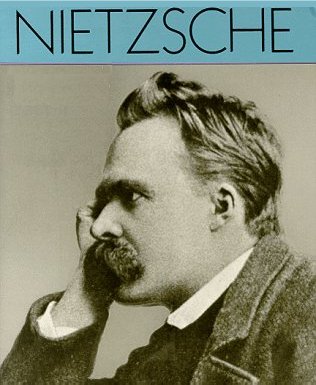 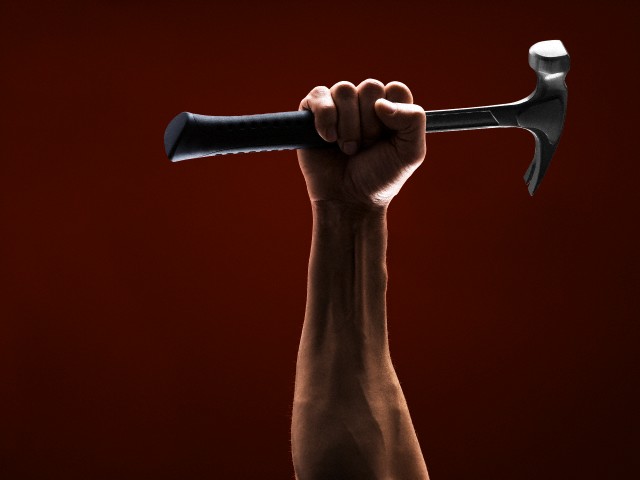 Demonstrar que a origem dos ideais é vazia
Questionamentos dos pós-modernos
A racionalidade é um poder libertador?

O ser humano é o centro do mundo?
 O ser humano é o princípio dos valores morais?


Critica o humanismo e o racionalismo
Desconstruir, pra quê?
O humanismo criticou a harmonia do cosmos e a autoridade religiosa
Mas o humanismo, manteve o cultivo de um ideal que se contrapõe ao real
Ideais que estão num “além”

São estes ideias que o pós-modernismo vai desconstruir
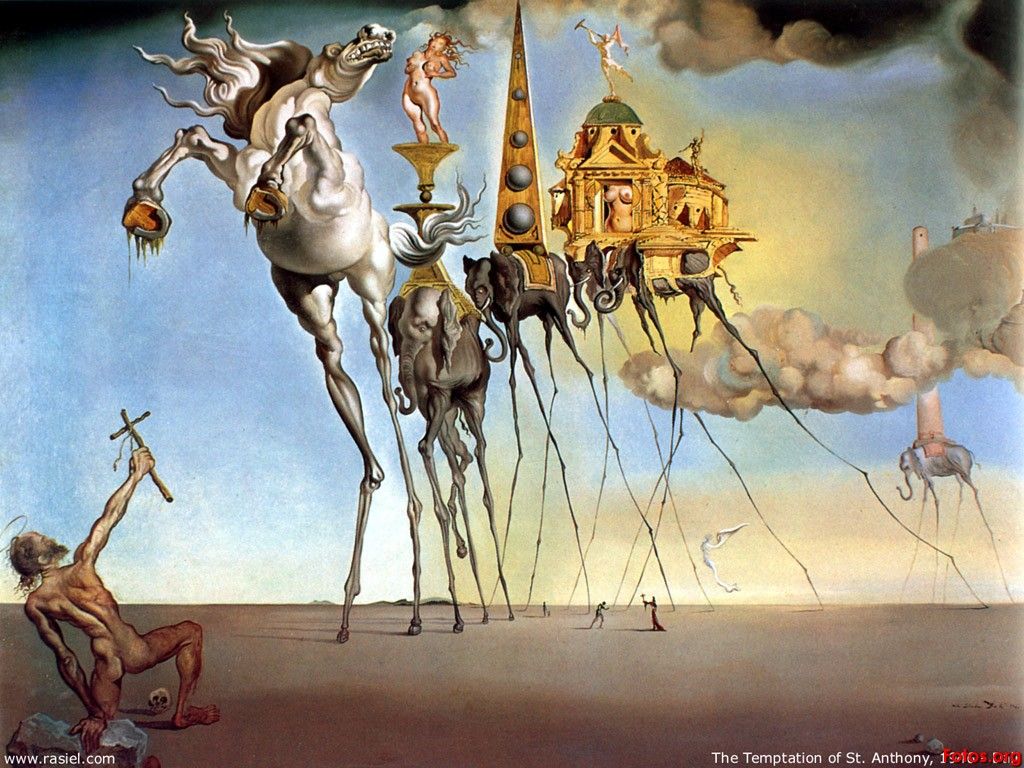 Aos olhos de Nietzsche
Sem perceber, o humanismo permanece prisioneiro das “estruturas” da religião 
Mesmo que o humanismo criticasse as religiões
Os direitos humanos, a ciência, a razão, a  democracia, o socialismo, a igualdade de oportunidades, etc...
Valores superiores à vida
O real deve ser julgado em nome do ideal
Transformar o real para se moldar aos ideais “superiores”
“Ídolos”: crenças e religiosidade sem Deus
Crença no progresso
A convicção de que a ciência e as técnicas melhorariam o mundo
Acreditar que é o ideal (a utopia) que deve guiar a história e a política
Melhorar a humanidade? Eis a última coisa que eu prometeria. 
Não esperem de mim que eu erija novos ídolos.

Derrubar ídolos – é assim que chamo todos os ideais – esse é o meu verdadeiro ofício.
É inventando a mentira de um mundo ideal que se tira o valor da realidade
Todos os ideais têm a mesma finalidade
Religiosos ou não
De direita ou de esquerda
Conservadores ou progressistas

Inventar um além melhor do que este mundo
Imaginar valores transcendentes:
superiores e exteriores à vida

Niilismo – valores que negam a vida real
Picasso, como Nietzsche 
Nos apresenta um mundo desestruturado, fragmentado e caótico
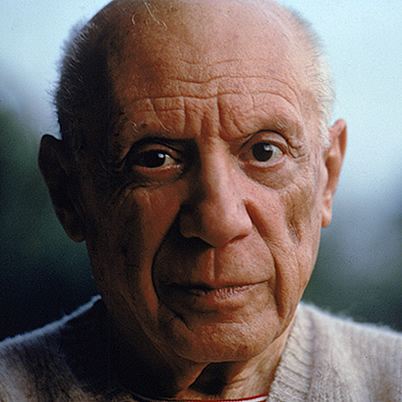 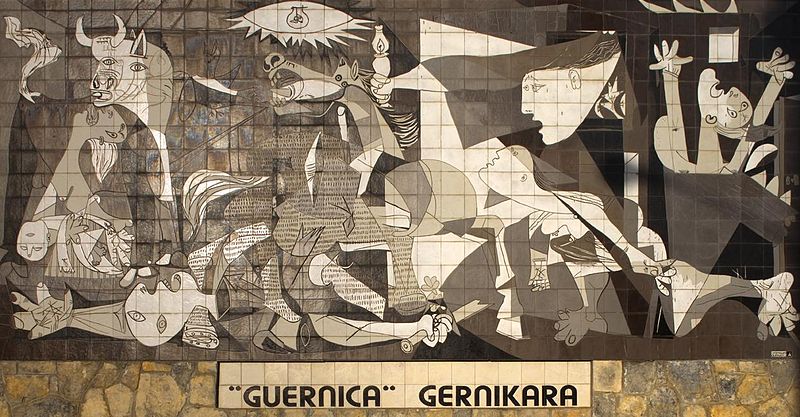 Nietzsche, no fundo, também é um vanguardista tentando inovar
Fazendo tábula rasa do passado
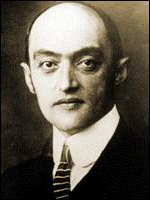 Joseph Schumpeter: 
O economista da inovação

“Destruição criativa”
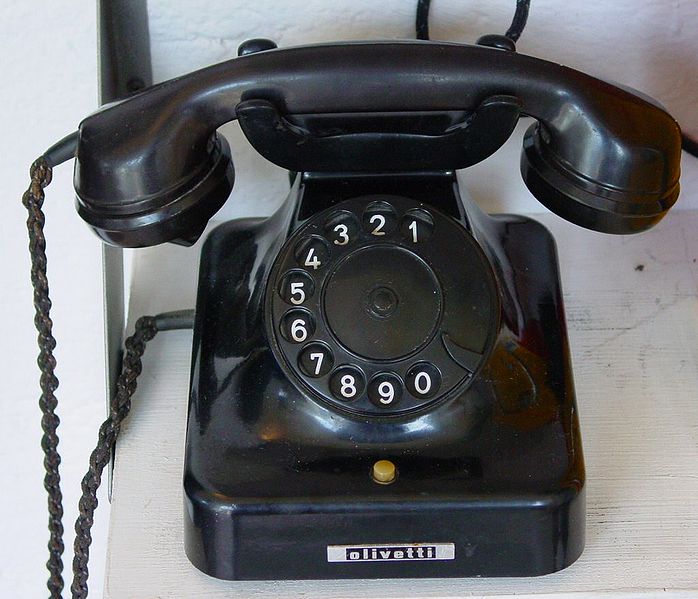 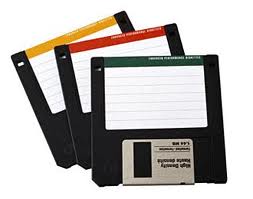 Uma nova teoria do conhecimento
A “genealogia” dos ídolos no lugar da teoria
Desmascarar a origem dos valores e ideais

Conclusão: Não existe nenhum ponto de vista exterior e superior à vida
A tarefa da desconstrução acaba constatando que por trás das avaliações não existe um fundo
Existe um abismo
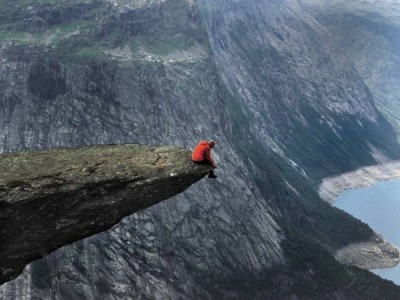 A ética dos pós-modernos
O racionalismo científico dos Modernos, para Nietzsche, é nada mais que uma ilusão
Um modo de perseguir a ilusão das antigas cosmologias
Uma PROJEÇÃO humana: achar que nossos desejos são a realidade
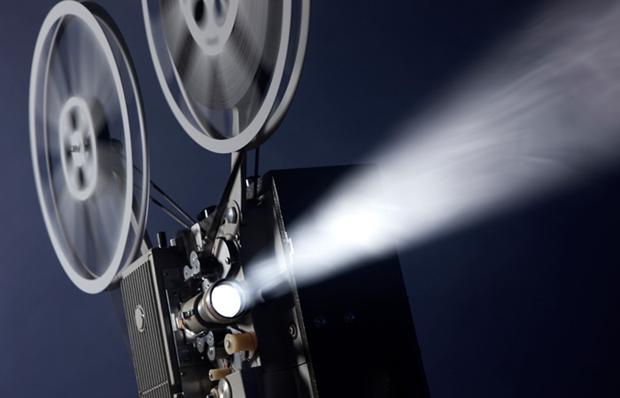 O artista nos abre “perspectivas de vida”
Inventa mundos novos

Sem ter que “provar” nada
Sem ter que refutar obras anteriores às suas
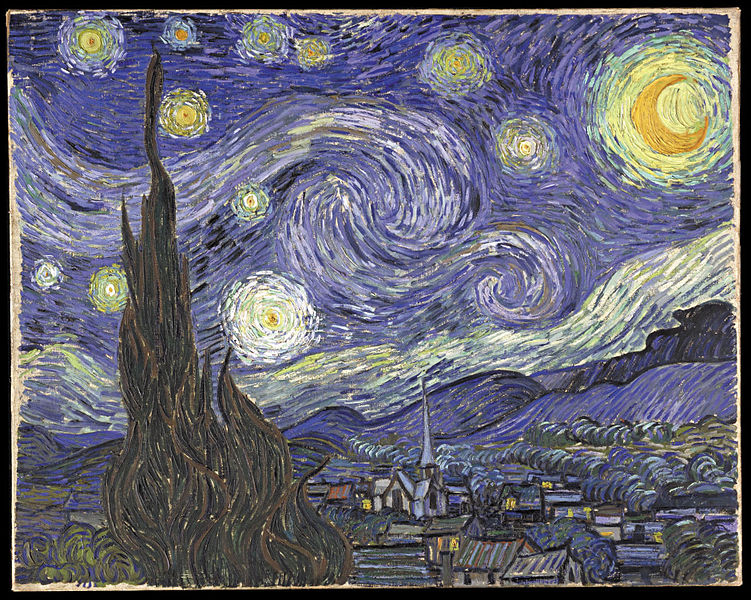 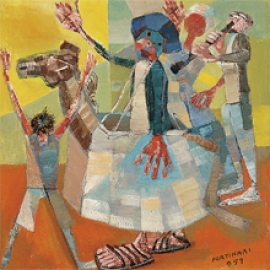 Você não precisa escolher entre Van Gogh e Portinari
Mas você precisa escolher entre Copérnico e Ptolomeu
Copérnico demonstrou os ERROS de Ptolomeu
O “Grande Estilo” no lugar dos ideais morais
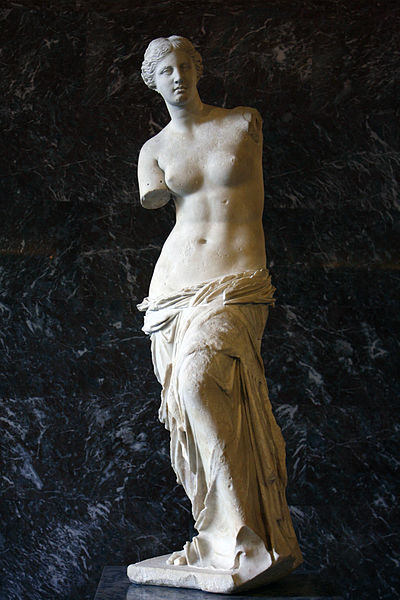 Afirmar as duas forças reais:
Forças ativas: do nosso corpo e das artes
Forças reativas: pensamento racional e científico
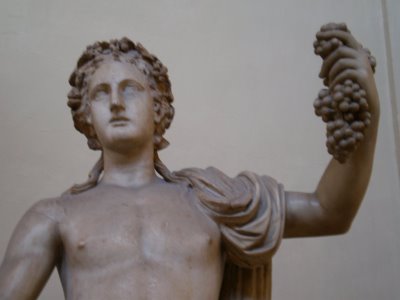 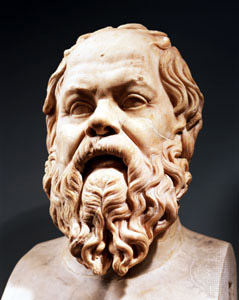 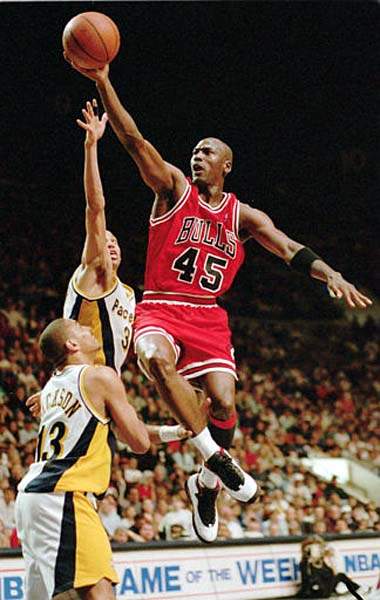 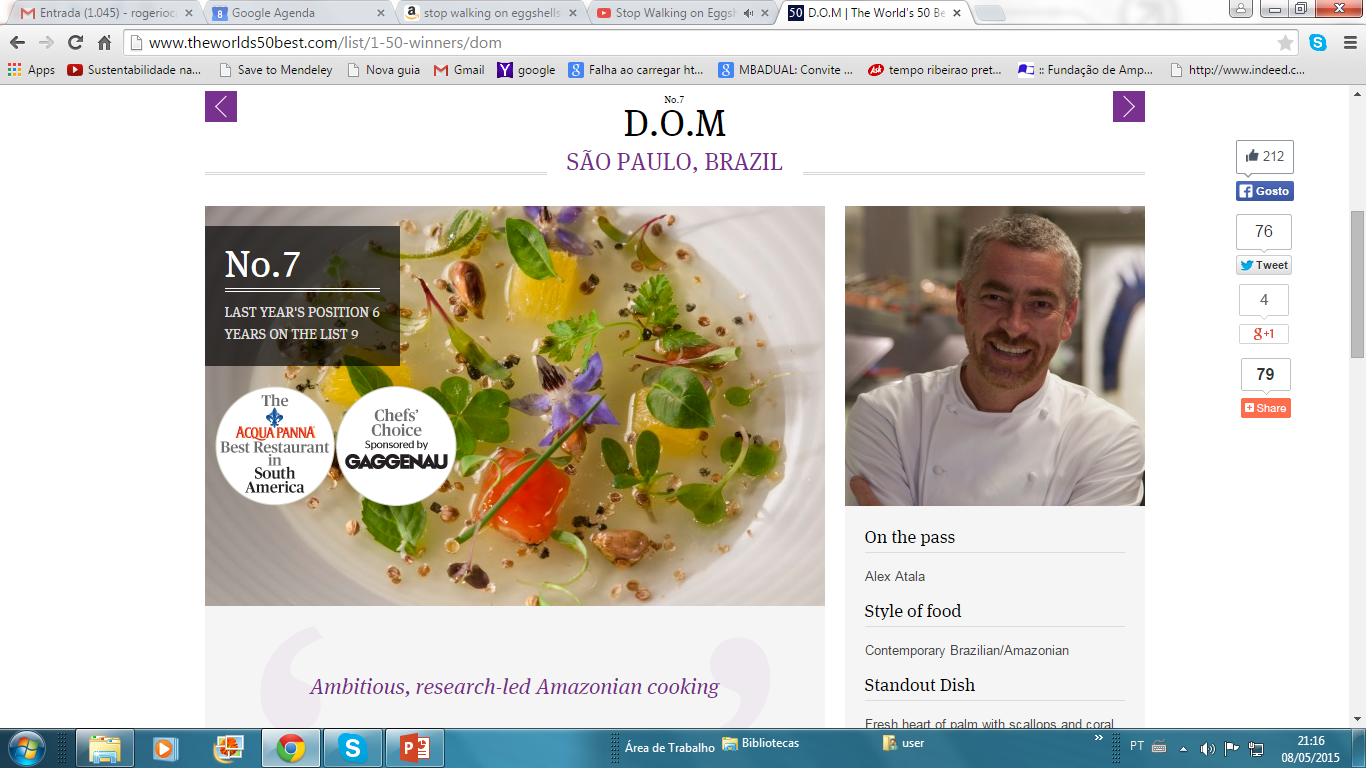 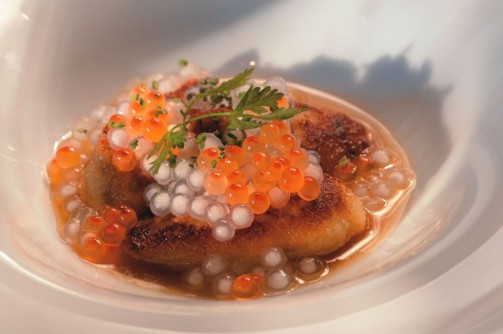 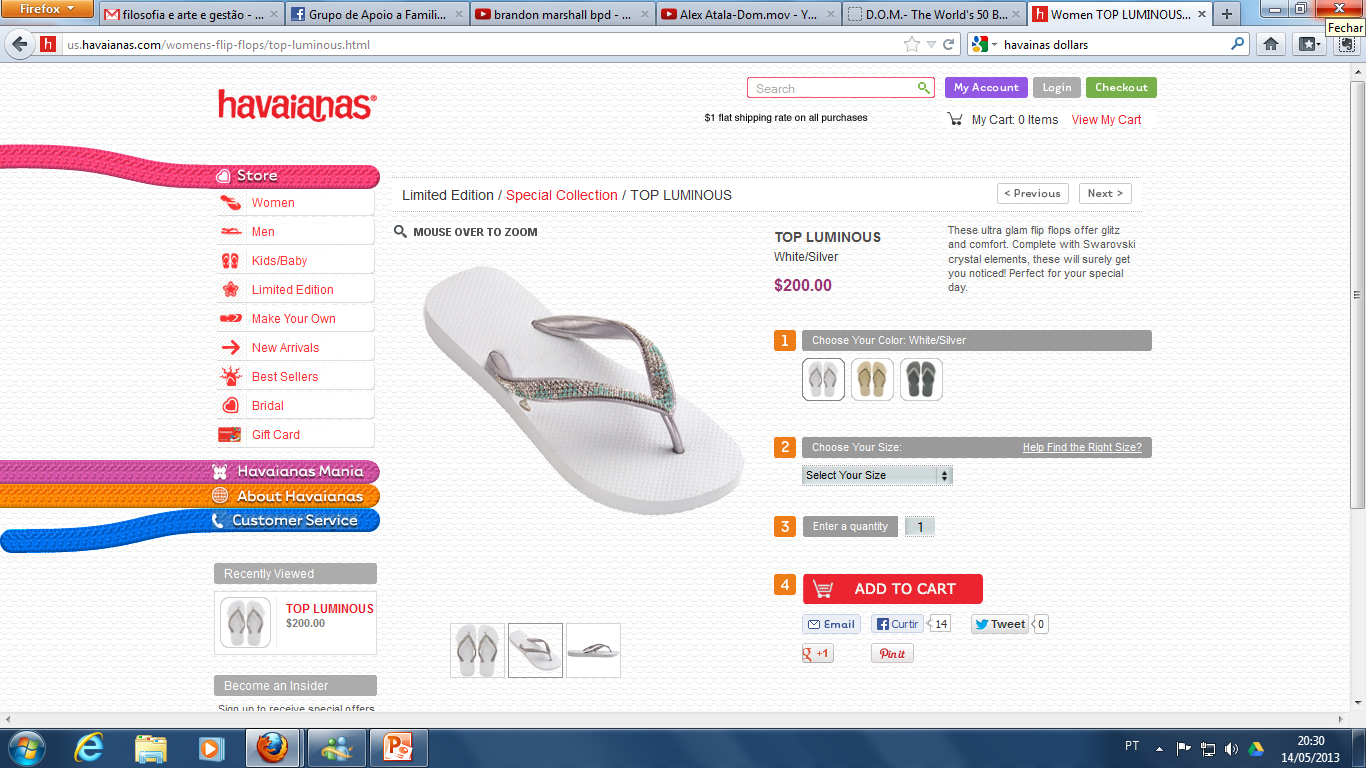 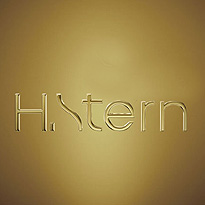 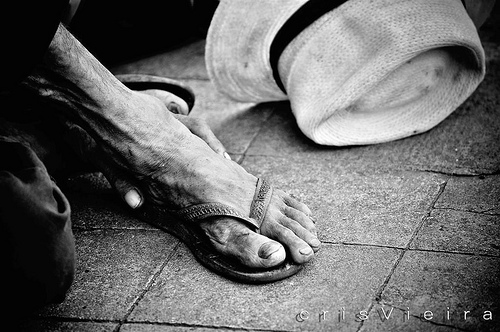 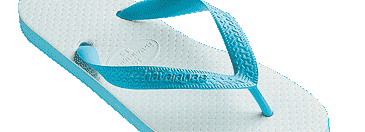 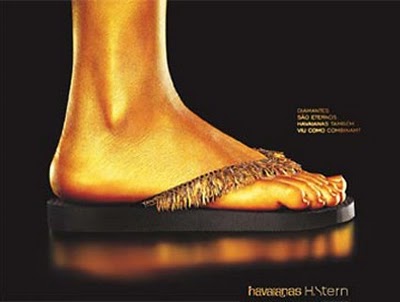 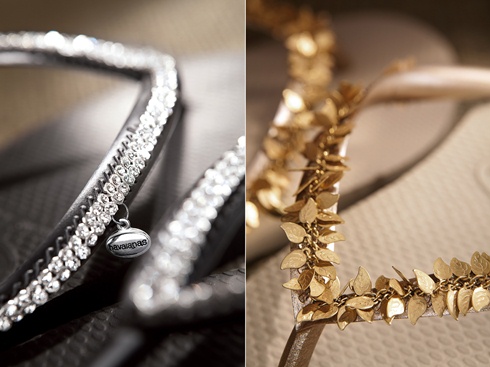 A Natura em Paris
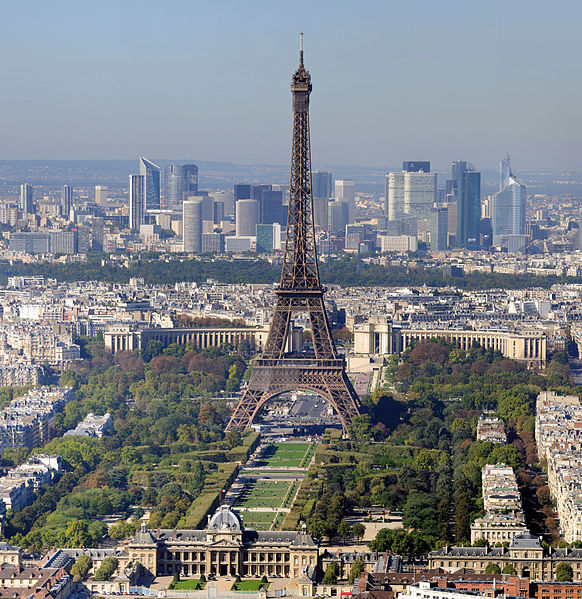 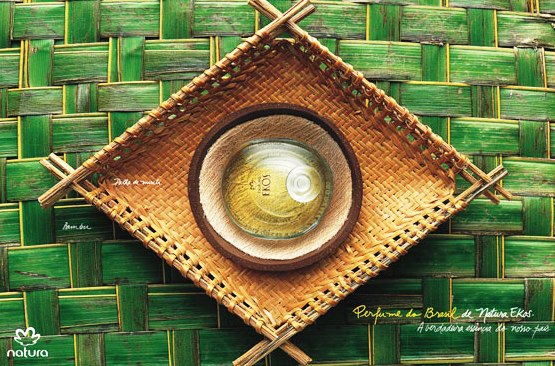 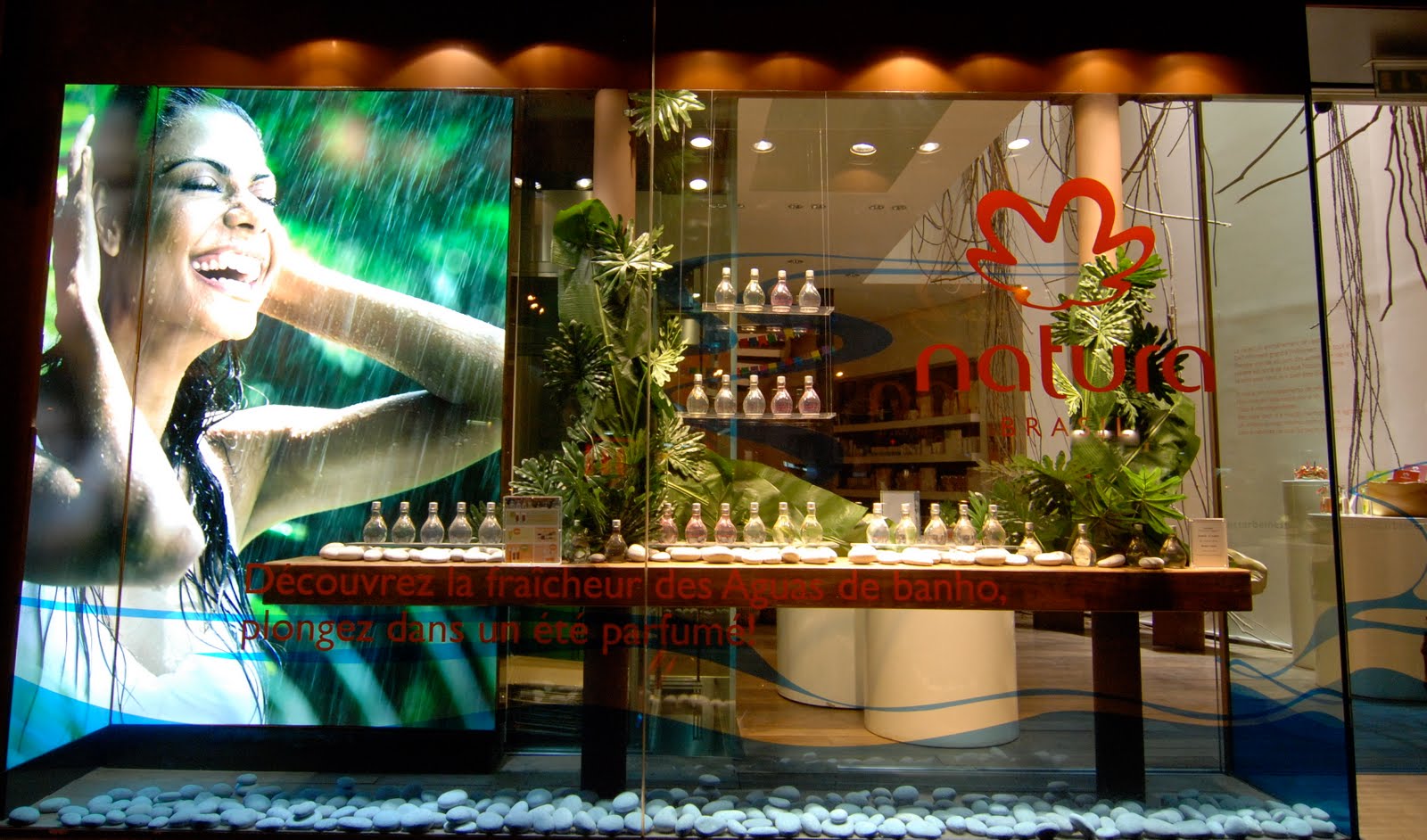 Clóvis de Barros Filho
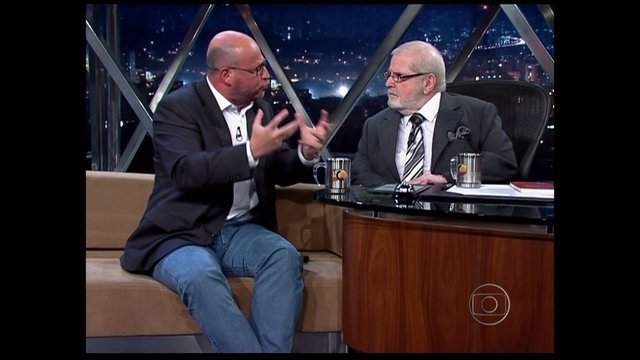 http://vimeo.com/75703251
14
A vida boa é a vida intensa:
É a mais elegante
A mais harmoniosa
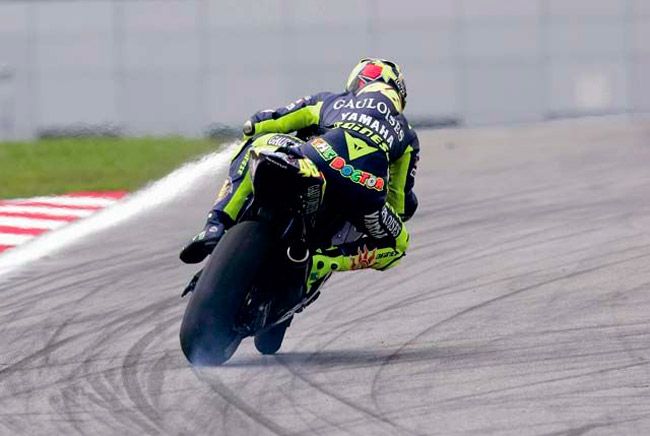 “Todas as paixões têm um tempo em que são apenas nefastas, 
em que aviltam suas vítimas com o peso da tolice

- e uma época tardia, muito mais tardia, 
em que elas esposam o espírito, em que elas se ‘espiritualizam’”
Rejeitar as forças reativas???
Seria outro tipo da reação
Seria uma oposição a uma parte do real
A sabedoria
Critério do “eterno retorno”
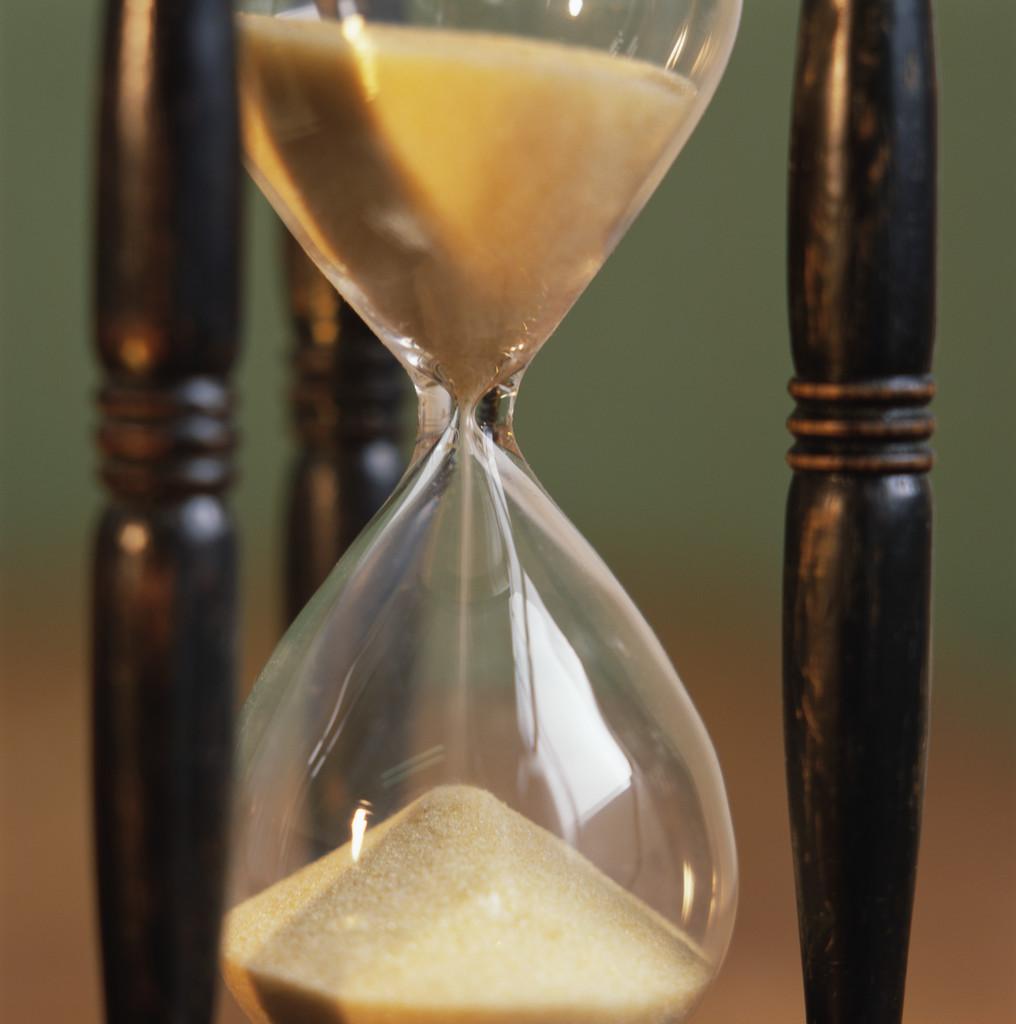 Como discernir o que vale a pena ser vivido?
do que é medíocre?

Selecionar e buscar os momentos da vida que desejamos que se repitam eternamente
Amor fati
Se conseguirmos realizar o “eterno retorno” estaremos vivendo o “grande estilo”: 
Vivendo em intensidade plena 

Amar as coisas como elas são
Poderíamos viver toda a realidade como se cada instante fosse eterno
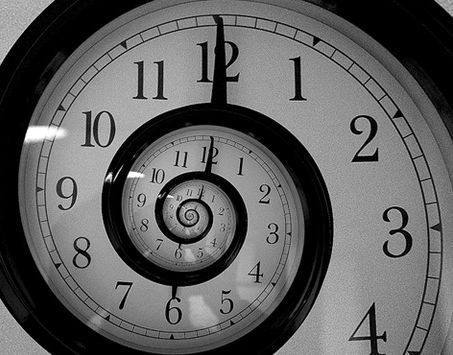 “Inocência do devir”
O sentimento de culpa vem dos conflitos internos (eu comigo mesmo)
Me enfraquecem


A serenidade por superar os pesos do passado e do futuro
Remorsos sobre o passado
o que eu deveria ter feito diferente 
Hesitações sobre o futuro	
escolhas que eu deveria mudar
Vida boa é viver momentos
Nos quais não há diferença entre o passado e a eternidade
Obrigado e abraço
Rogério Calia, Prof. Dr.

rogeriocalia@gmail.com